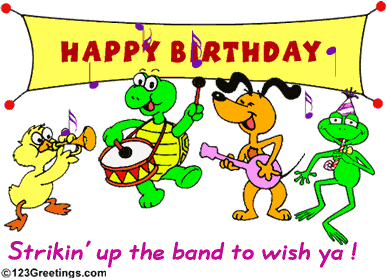 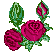 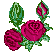 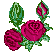 CHÀO MỪNG QUÝ THẦY CÔ VỀ  DỰ GIỜ
MÔN: LUYỆN TỪ &CÂU - LỚP 5
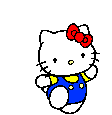 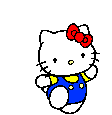 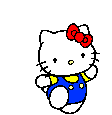 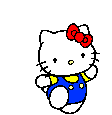 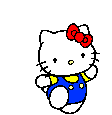 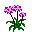 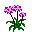 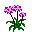 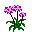 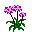 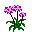 Luyện từ và câu
Khởi động
Câu 1: Đặt câu có sử dụng dấu phẩy và cho biết tác dụng của dấu phẩy trong câu em vừa đặt.
Câu 2: Nêu 3 tác dụng của dấu phẩy?
Luyện từ và câu
Ôn tập về dấu câu
( Dấu hai chấm )
Bài 1: Trong mỗi trường hợp dưới đây, dấu hai chấm được dùng làm gì?
Một chú công an vỗ vai em :
    - Cháu quả là chàng gác rừng dũng cảm !                                                                                                                                                                                   
                                            Nguyễn Thị Cẩm Châu
b) Cảnh vật xung quanh tôi đang có sự thay đổi lớn : hôm nay tôi đi học.
                                                  Thanh Tịnh
Câu văn
Tác dụng của dấu hai chấm
Bài 1: Trong mỗi trường hợp dưới đây, dấu hai chấm được dùng làm gì?
Một chú công an vỗ vai em :
    - Cháu quả là chàng gác rừng dũng cảm !                                                                                                                                                                                      
               Nguyễn Thị Cẩm Châu
- Dấu hai chấm đặt ở cuối câu để dẫn lời nói trực tiếp của nhân vật.
b) Cảnh vật xung quanh tôi đang có sự thay đổi lớn : hôm nay tôi đi học.
                           Thanh Tịnh
- Dấu hai chấm báo hiệu bộ phận câu đứng sau nó là lời giải thích cho bộ phận đứng trước.
- Dấu hai chấm có tác dụng gì?
- Dấu hiệu nào giúp ta nhận ra dấu hai chấm dùng để báo hiệu lời nói của nhân vật ?
Ôn tập về dấu câu
( Dấu hai chấm )
Luyện từ và câu
Ghi nhớ:
     Dấu hai chấm báo hiệu bộ phận câu đứng sau nó là lời nói của một nhân vật hoặc là lời giải thích cho bộ phận đứng trước.
     Khi báo hiệu lời nói của nhân vật, dấu hai chấm được dùng phối hợp với dấu ngoặc kép hay dấu gạch đầu dòng.
Bài 2: Có thể đặt dấu hai chấm vào chỗ nào trong các khổ thơ, các câu văn dưới đây?
b) Tôi đã ngửa cổ suốt một thời mới lớn để chờ đợi một nàng tiên áo xanh bay xuống từ trời và bao giờ cũng hy vọng khi tha thiết cầu xin  “Bay đi, diều ơi! bay đi!”
                     Theo Tạ Duy Anh
a) Trận đánh đã bắt đầu
      Quân ta ào lên trước 
      Một tên giặc ngã nhào
      Chết rồi, không dậy được.
 
      Chết là không nhúc nhích 
      Sao nó cứ lồm cồm ? 
      Tính ăn gian chẳng thích
      Chơi thật thà vui hơn.

      Thằng giặc cuống cả chân
      Nhăn nhó kêu rối rít 
      - Đồng ý là tao chết 
      Nhưng đây ...tổ kiến vàng !
                                Định Hải
:
c) Từ Đèo Ngang nhìn về hướng nam, ta bắt gặp một phong cảnh thiên nhiên kì vĩ  phía tây là dãy Trường Sơn trùng điệp, phía đông là biển cả bao la, ở giữa là một vùng đồng bằng biếc xanh màu lục diệp.
                          Theo Văn Nhĩ
:
:
Bài 3: Viết đoạn văn có câu sử dụng dấu hai chấm nói về một cảnh đẹp.
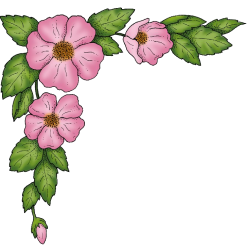 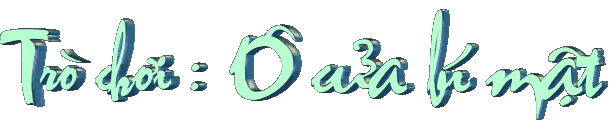 Trong câu sau, dấu hai chấm có tác dụng gì?
  Đồng bằng Nam Bộ có hai con sông lớn chảy qua: sông Tiền và sông Hậu.
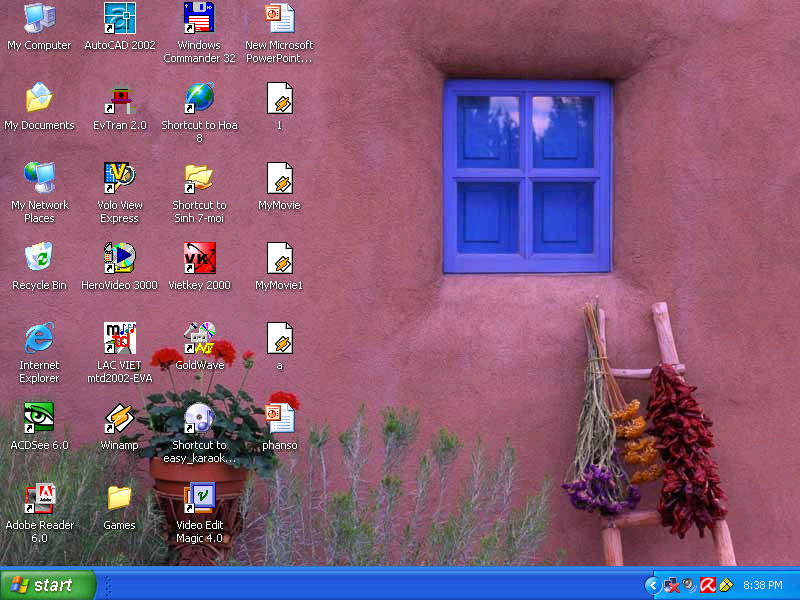 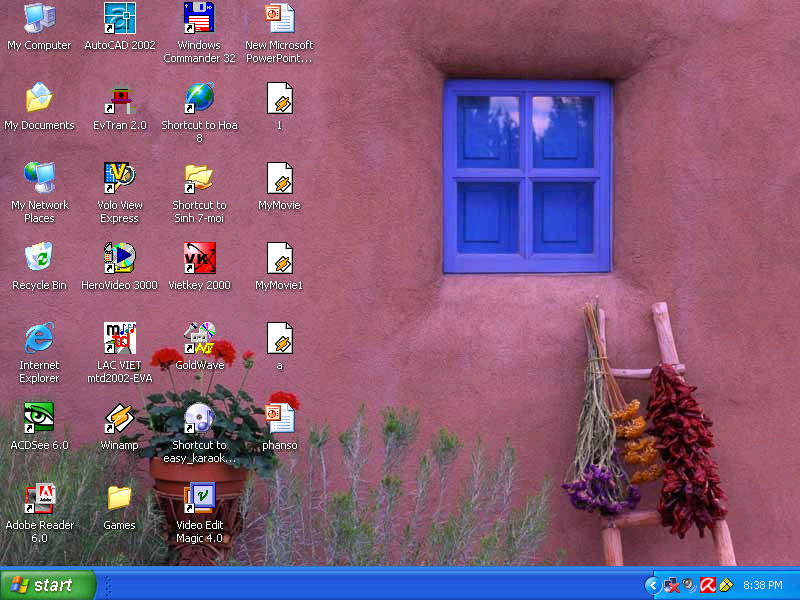 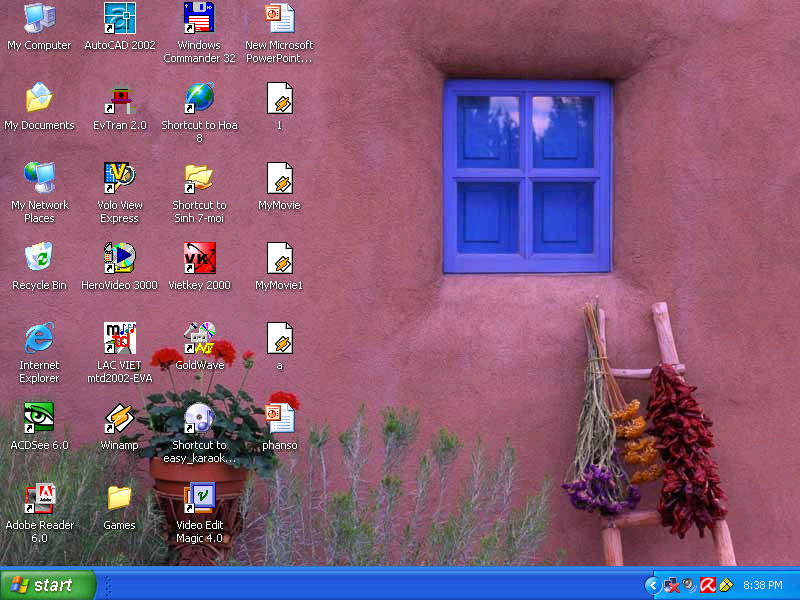 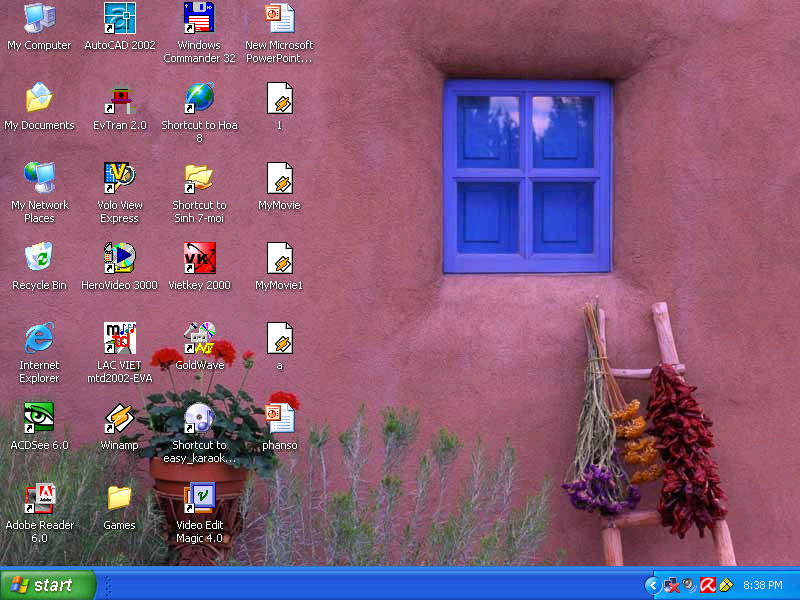 Nêu tác dụng của dấu hai chấm ?
1
2
3
4
Phần thưởng của bạn là một bông hoa may mắn và một tràng pháo tay
Trong câu sau, dấu hai chấm có tác dụng gì?
 Bé Lan reo lên: “ Mẹ về !”
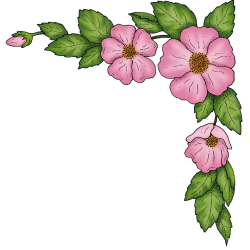 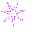 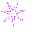 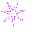 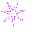 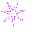 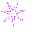 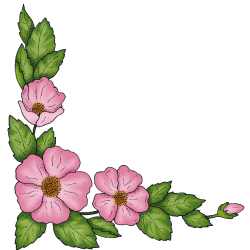 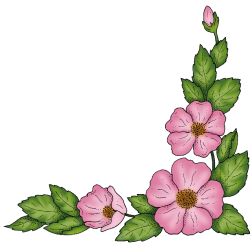 Ôn tập về dấu câu
( Dấu hai chấm )
Luyện từ và câu
Dặn dò:
Ghi nhớ các kiến thức  học hôm nay
  - Chuẩn bị bài sau : 
Mở rộng vốn từ: Trẻ em
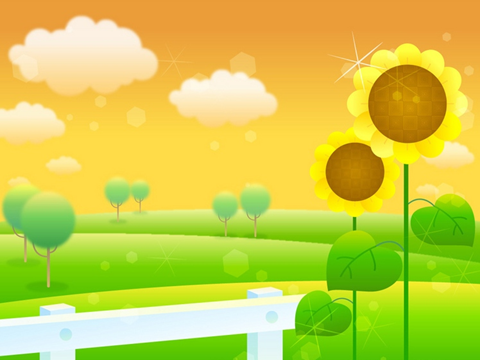 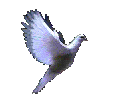 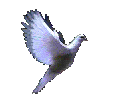 Thân ái chào quý thầy cô giáo và các em.
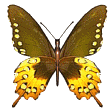 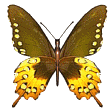 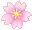 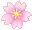